GG+A Special Analysis: Giving USA 2015 Annual Report on Philanthropy
June 16, 2015
Featuring GG+A Senior Vice President and Managing Director
LAURIE MUSGROVE
Interviewed by Dan Lowman, GG+A Senior Vice President, Analytics
Giving Trends in Education
GG+A Special Analysis: Giving USA 2015
Giving USA: The Annual Report on Philanthropy  was first published in 1955 and is the longest running publication on charitable giving in the United States. The report is published by the Giving USA Foundation, a public service initiative of The Giving Institute™. Founded in 1935, The Institute advances philanthropy and promotes ethics in the fundraising profession.
Research and writing for the annual report is conducted by the Indiana University Lilly Family School of Philanthropy.
Grenzebach Glier and Associates (GG+A) is a member of The Giving Institute, a member of the Editorial Review Board, and a sponsor of the annual report.
This four-part special presentation features GG+A experts in philanthropic management on select findings of the report. The views expressed herein are those of Grenzebach Glier and Associates.
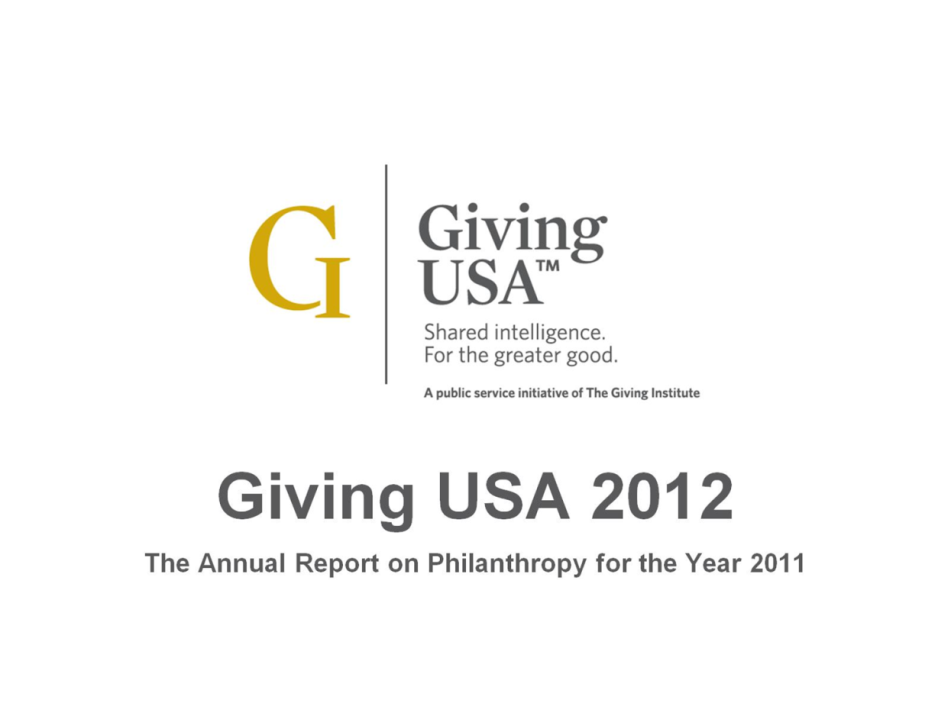 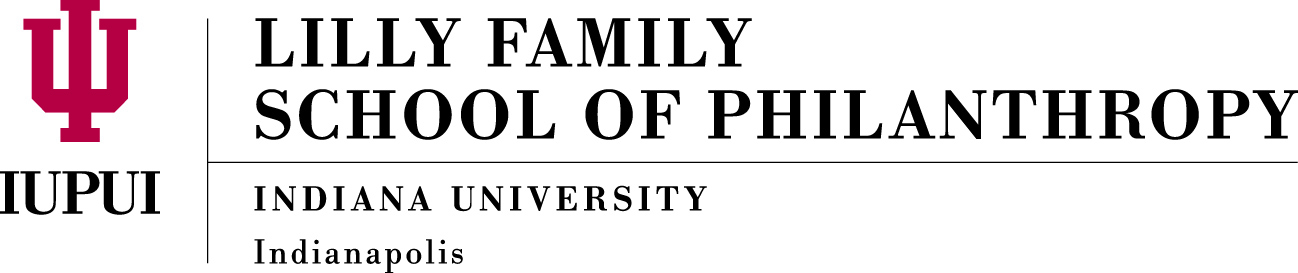 GG+A Special Analysis: Giving USA 2015  Session 2  -    Education
Our Speakers
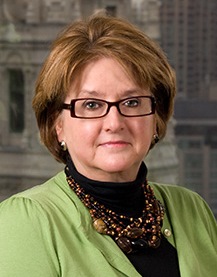 Laurie Musgrove
Senior Vice President and Managing Director
Grenzebach Glier and Associates
Dan Lowman
Senior Vice President, Analytics
Grenzebach Glier and Associates
2014 Contributions by Source
Source: Giving USA 2015
2014 Contributions by Type of Recipient Organization
Source: Giving USA 2015
[Speaker Notes: Religious organizations received the largest share of charitable dollars in 2014, at 32 percent of the total.

The education subsector received the second-largest share of charitable dollars in 2014, at 15 percent of the total. 

Human services organizations received 12 percent of total charitable dollars in 2014, ranking third of total gifts received. 

Gifts to independent, community, and operating grantmaking foundations amounted to the fourth-largest share of charitable dollars in 2014, also with 12 percent of the total and just behind human services. 

The health subsector received the fifth-largest share of charitable dollars in 2014, at 8 percent of the total.]
Changes in Giving by Source
Source: Giving USA 2015
Giving to Education, 1974 - 2014
Source: Giving USA 2015
[Speaker Notes: Giving to the education subsector amounted to 15 percent of total giving in 2014. 

Contributions to education organizations increased 4.9 percent in current dollars from 2013, to $54.62 billion. Adjusted for inflation, giving to education organizations increased 3.2 percent.

For the year 2014, contributions to education totaled the highest inflation-adjusted value recorded to date. The year 2013 saw the second-highest total amount to education, at $52.94 billion, followed by $49.74 billion for the year 2012. 

Giving to education was strengthened in 2014 by the contributions of several very large gifts, many in support of higher education capital campaigns and medical research initiatives.]
Extraordinary.   Sustainable.   Philanthropy.
For more than 50 years, GG+A has made it our mission 
to advance your mission.
To help extraordinary organizations around the world 
grow in every way.
To build sustainable cultures of  best practices. 
To develop leaders and effective, successful teams 
of  fundraising professionals. 
To support volunteer engagement, and assist in the creation of  
evidence-based, strategic programs that meet the unique
 philanthropic goals of  each and every one of  our client partners.
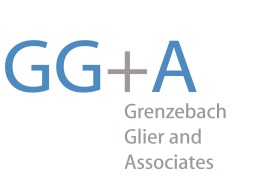 ___________________________________________________________________
To discover how GG+A can help you reach your goals, please call us 
at 312.372.4040 or send us an email at contactus@grenzglier.com. 
www.GrenzebachGlier.com